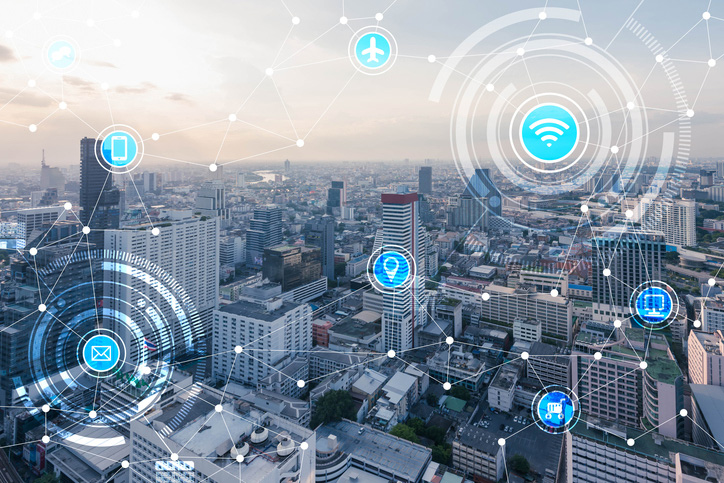 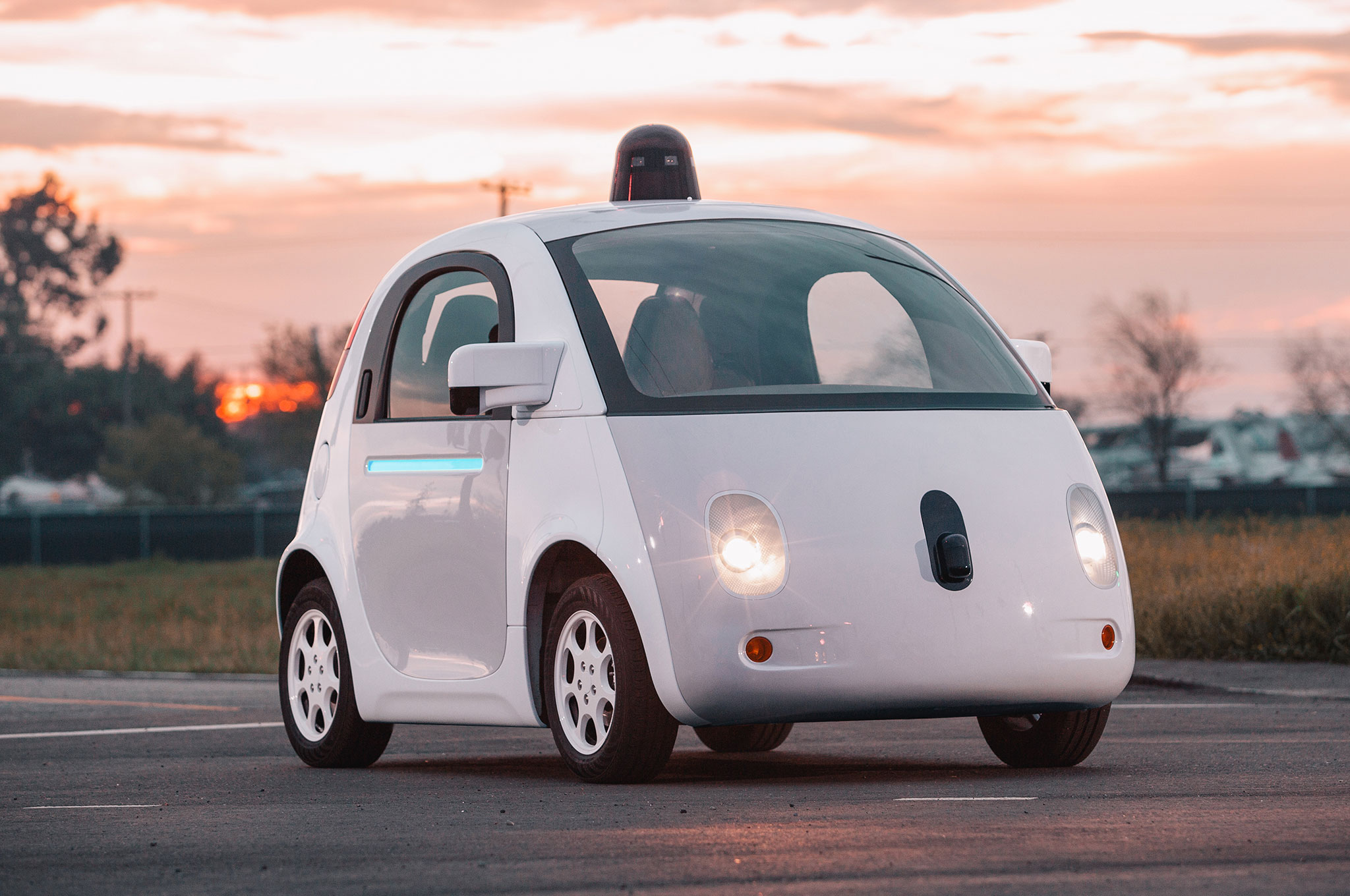 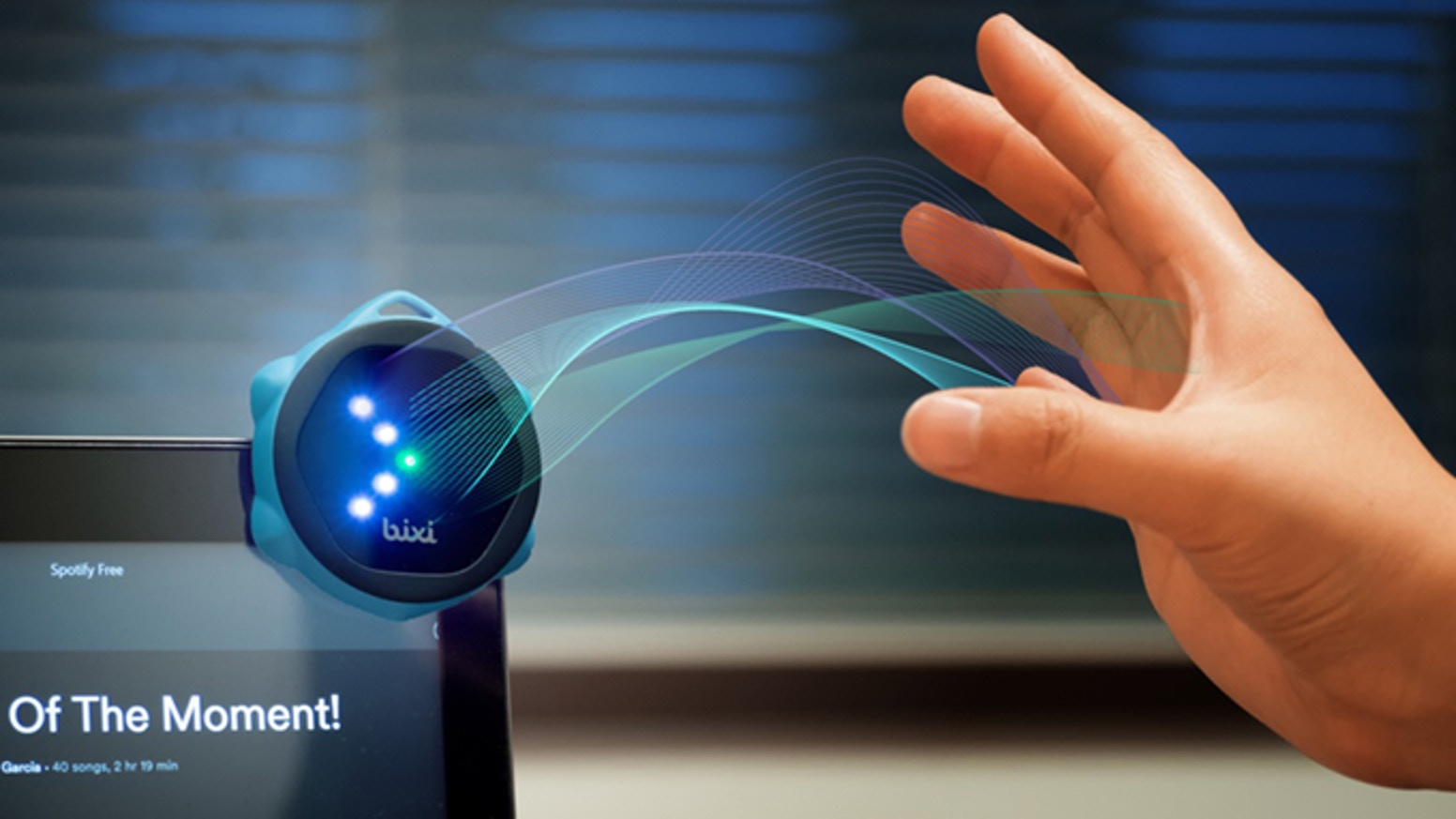 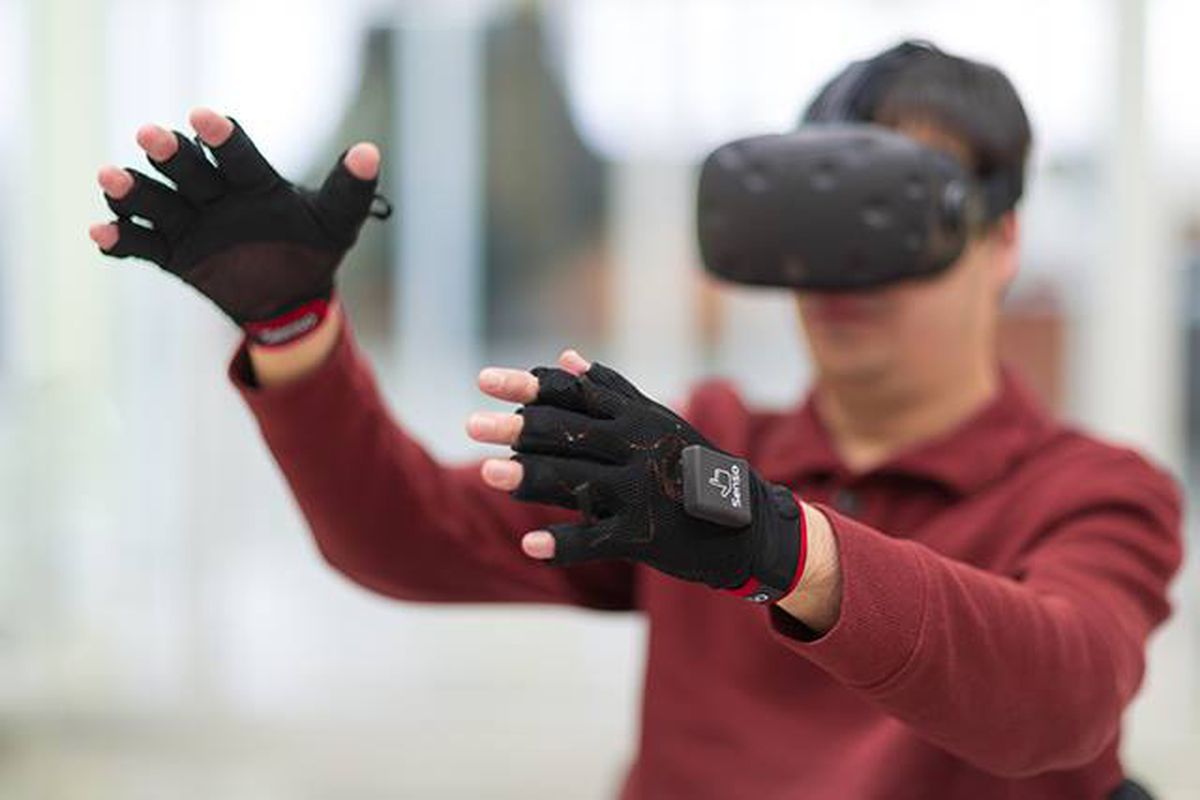 Wireless and Mobile Systems
for the IoT
CMSC 818W : Fall 2019
Lecture 1.4: Properties of the Discrete Fourier Transform
Nirupam Roy
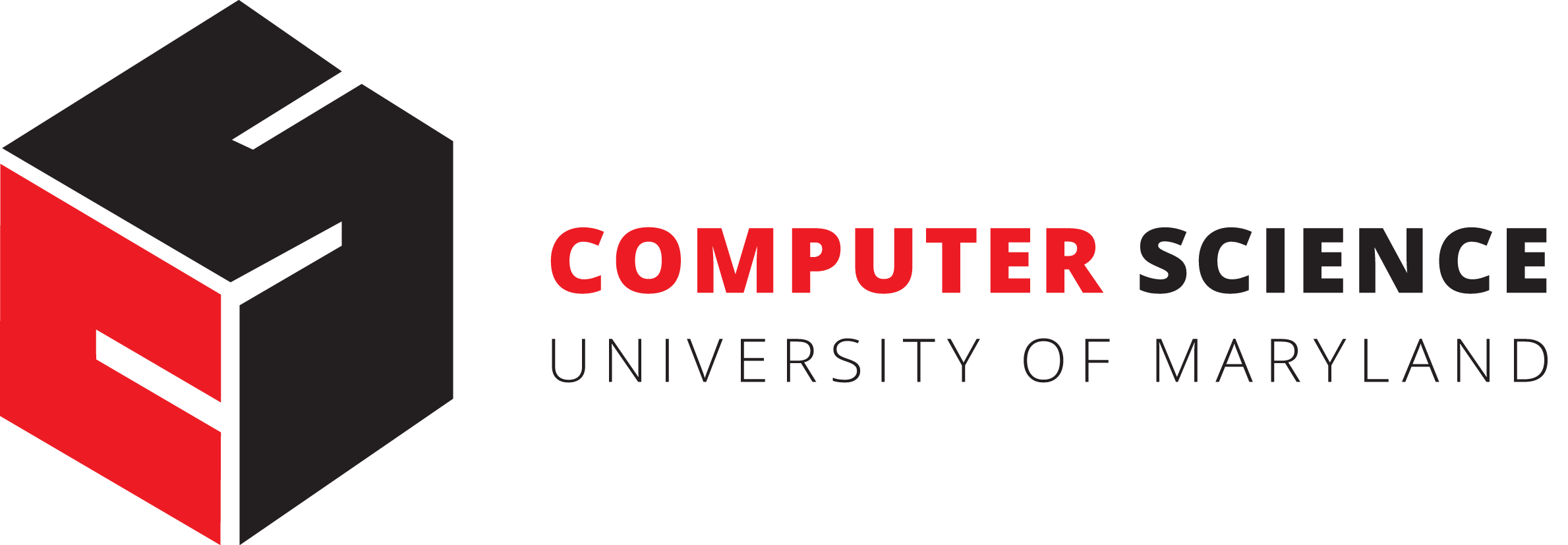 M-W 2:00-3:15pm
CSI 1122
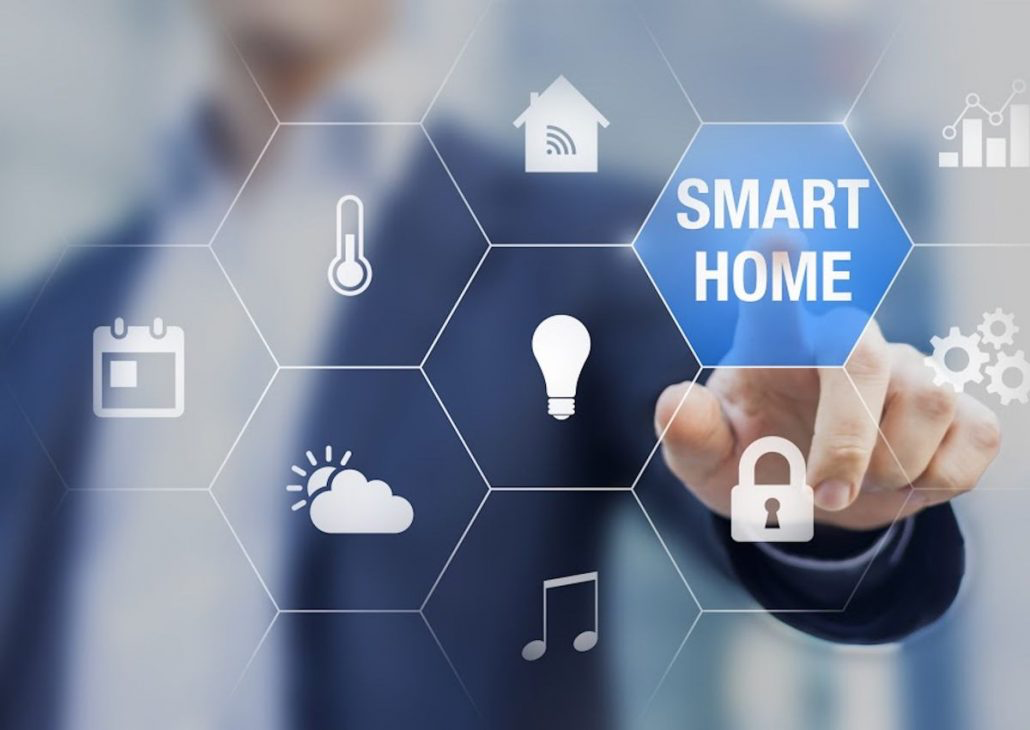 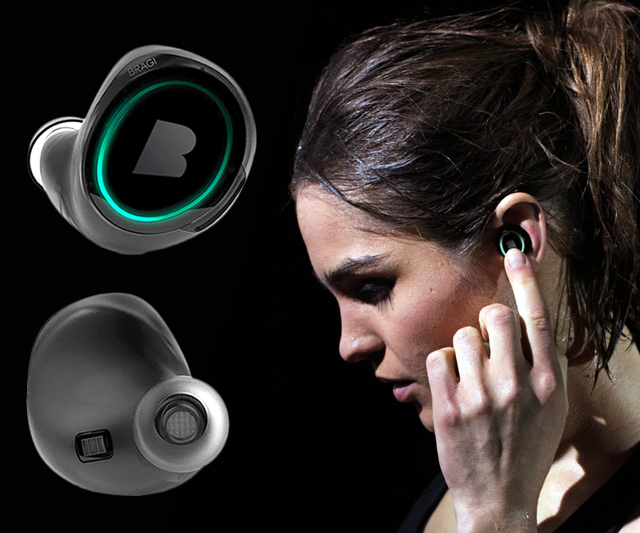 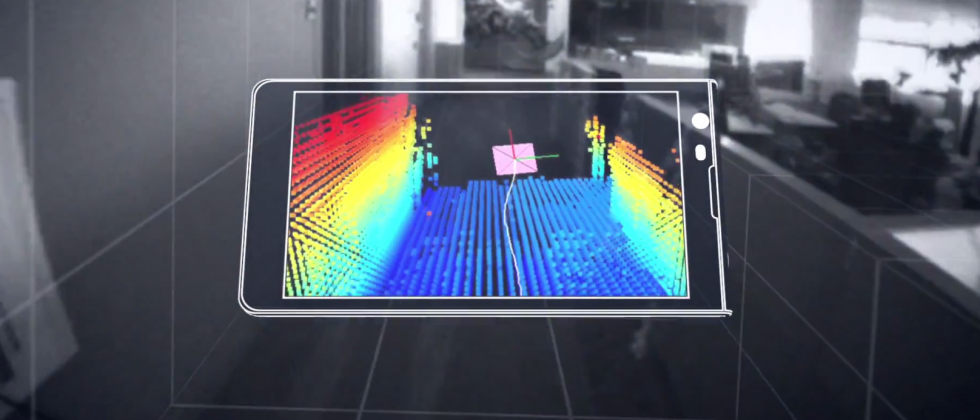 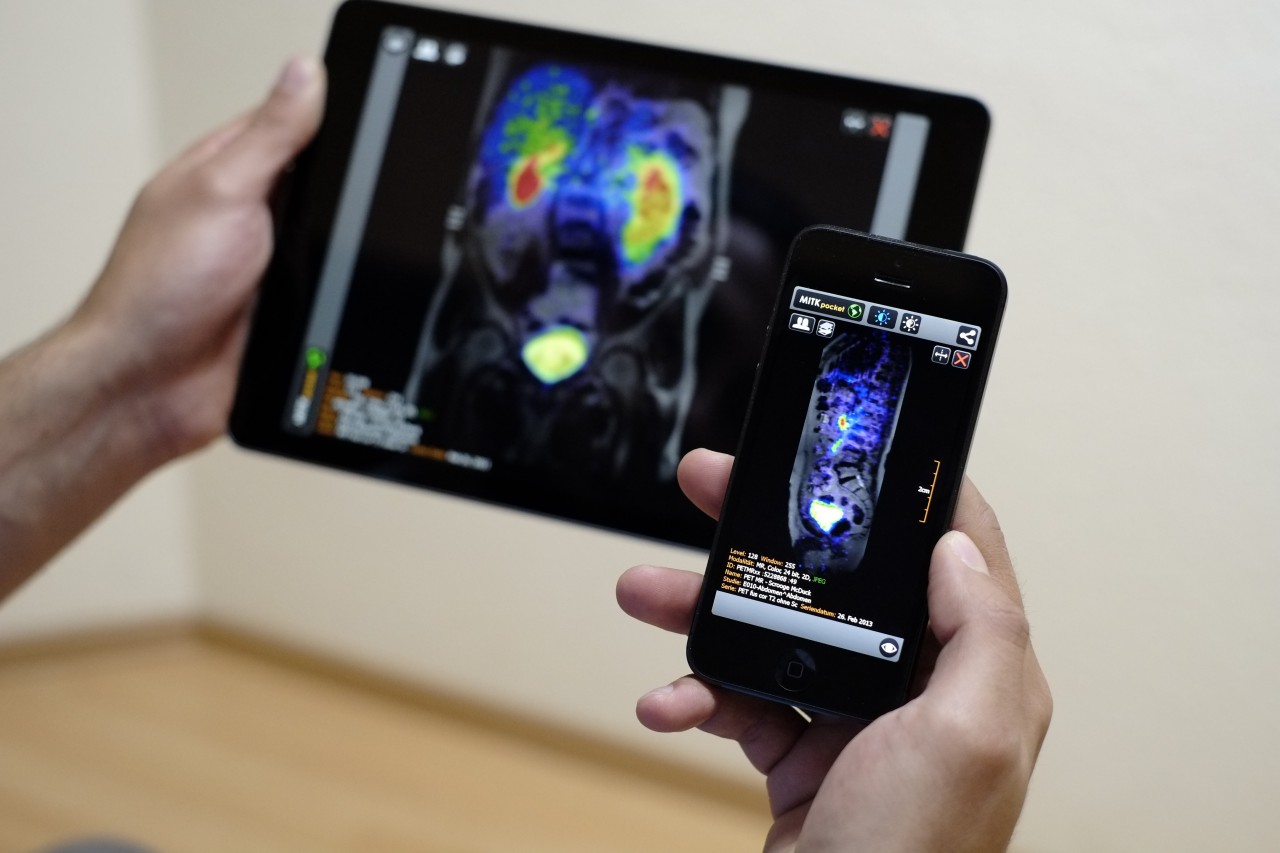 Plotting the DFT spectrum
Magnitude
|zm|
…
Frequency
m = 0
N-2
N-1
2
3
4
1
Plotting the DFT spectrum
Magnitude
|zm|
…
Frequency
m = 0
N-2
N-1
N-1
2
3
4
1
2
3
4
1
Phase
⦨ zm
…
m = 0
Frequency
N-2
The Curious Case of “Negative frequency”
The Curious Case of “Negative frequency”
…
m = 0
Frequency
N-2
-
-
-
+
+
+
N-1
2
3
4
1
The Curious Case of “Negative frequency”
m = 0
Frequency
-2
-4
2
3
4
1
-3
-1
The Curious Case of “Negative frequency”
Magnitude
|zm|
m = 0
Frequency
-2
-4
2
3
4
1
-3
-1
Real signal’s magnitude spectrum is symmetric. 

Why?
The Curious Case of “Negative frequency”
Magnitude
|zm|
m = 0
Frequency
-2
-4
2
3
4
1
-3
-1
Complex signal’s magnitude spectrum may or may not be symmetric. 

Why?
Estimating the real-world frequencies
Sampling frequency  =  fs  (i.e., fs samples per second)
= (N/ fs) seconds per rotation
Therefore, the slowest frequency = (fs /N) Hz
The resolution and the highest frequency
Magnitude/Phase of zm
m = 0
Frequency
-2
-4
2
3
4
1
-3
-1
Resolution
= minimum observable frequency difference =
What if the actual frequency falls in between two frequency bins?
The resolution and the highest frequency
Magnitude/Phase of zm
m = 0
Frequency
-2
-4
2
3
4
1
-3
-1
Highest frequency =
The resolution and the highest frequency
How can we increase the resolution?
How can we increase the range of the spectrum?
Aliasing: Different frequencies, same name!!
Magnitude/Phase of zm
m = 0
Frequency
-2
-4
2
3
4
1
-3
-1
For a COMPLEX signal, what value will we see if the actual frequency is:
a) 3 Hz
b) -2 Hz
c) 6 Hz
d) -5 Hz
e) 4 Hz and -4Hz
Aliasing: Different frequencies, same name!!
Magnitude/Phase of zm
m = 0
Frequency
-2
-4
2
3
4
1
-3
-1
For a REAL signal, what value will we see if the actual frequency is:
a) 3 Hz
b) -2 Hz
c) 6 Hz
d) -5 Hz
e) 4 Hz and -4Hz
Aliasing: Spectrogram of increasing frequency
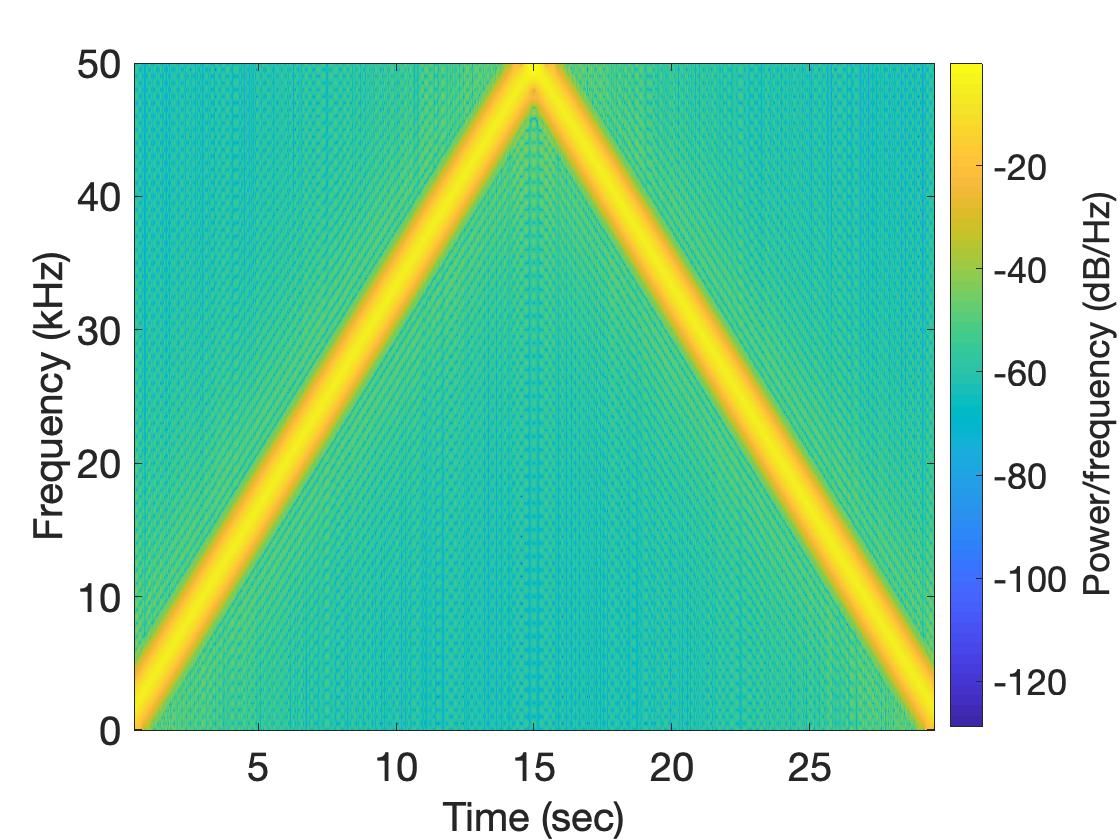 Calculating the aliased frequency value for real signals
Sampling frequency = 10Hz
Nyquist frequency = 5Hz
Amplitude
4
6
8
2
0
Frequency (Hz)
Calculating the aliased frequency value for real signals
Sampling frequency = 10Hz
Nyquist frequency = 5Hz
Received
signal
Amplitude
Amplitude
4
6
8
2
4
6
8
2
0
0
Frequency (Hz)
Frequency (Hz)
Calculating the aliased frequency value for real signals
Sampling frequency = 10Hz
Nyquist frequency = 5Hz
Received
signal
Amplitude
Amplitude
4
6
8
2
4
6
8
2
0
0
Frequency (Hz)
Frequency (Hz)
fs = Sampling frequency
f = Target frequency
fa = Aliased(perceived) frequency
N = Non-negative integer
fa = min(abs(N*fs - f))
Aliasing: A real life scenario
Nyquist frequency
Amplitude
10k
20k
30k
40k
50k
60k
70k
80k
90k
100k
Frequency spectrum
[Speaker Notes: to amplify the signal power …
Now, this signal typically contains many more frequencies than the sampling system can handle …]
Aliasing: A real life scenario
Nyquist frequency
Amplitude
10k
20k
30k
40k
50k
60k
70k
80k
90k
100k
Frequency spectrum
[Speaker Notes: to amplify the signal power …
Now, this signal typically contains many more frequencies than the sampling system can handle …]
Aliasing: A real life scenario
Nyquist frequency
Amplitude
10k
20k
30k
40k
50k
60k
70k
80k
90k
100k
Frequency spectrum
We need a “Low-pass filter”
to remove unwanted high frequency signals
[Speaker Notes: to amplify the signal power …
Now, this signal typically contains many more frequencies than the sampling system can handle …]
Anti-aliasing filter
Nyquist frequency
Amplitude
10k
20k
30k
40k
50k
60k
70k
80k
90k
100k
Frequency spectrum
Sensor
ADC
Anti-aliasing
Filter
[Speaker Notes: to amplify the signal power …
Now, this signal typically contains many more frequencies than the sampling system can handle …]
Anti-aliasing filter
Nyquist frequency
Amplitude
10k
20k
30k
40k
50k
60k
70k
80k
90k
100k
Frequency spectrum
Sensor
ADC
Anti-aliasing
Filter
[Speaker Notes: Hence, a low pass filter…]
Anti-aliasing filter
Anti-aliasing
filter
Amplitude
10k
20k
30k
40k
50k
60k
70k
80k
90k
100k
Frequency spectrum
Sensor
ADC
Anti-aliasing
Filter
[Speaker Notes: removes the unwanted frequencies above 24 kHz …

And ultimately, this filtered signal is sampled by an ADC to generate digital sound samples]
Anti-aliasing filter
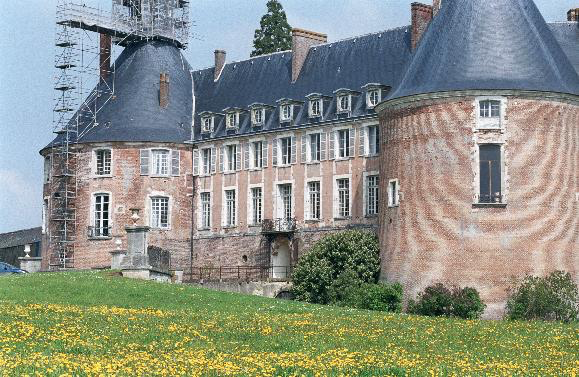 Aliasing in real life
https://www.youtube.com/watch?v=B8EMI3_0TO0
Aliasing in real life
https://www.youtube.com/watch?v=QOwzkND_ooU
A few more ideas…
1) Filtering frequencies
1) Filtering frequencies
2) Multiplying frequency with frequency
3) Sampling a band of frequencies
Matlab demo code
A few more ideas…
1) Filtering frequencies
2) Multiplying frequency with frequency
3) Sampling a band of frequencies
Multiplying two frequencies
Magnitude/Phase of zm
m = 0
Frequency
-2
-4
2
3
4
1
-3
-1
Matlab demo code
A few more ideas…
1) Filtering frequencies
2) Multiplying frequency with frequency
3) Sampling a band of frequencies
Sample Rate for a Frequency band
Amplitude
4
6
8
2
0
0
Frequency (kHz)
What should be the sample rate?
Sample Rate for a Frequency band
Frequency
down-conversion
Amplitude
Amplitude
4
6
8
2
4
6
8
2
0
0
Frequency (kHz)
Frequency (kHz)
What should be the sample rate?
Generally, bandwidth of the signal determines the sample rate.
Programming Assignment #1
Short-time Fourier Transform (STFT)
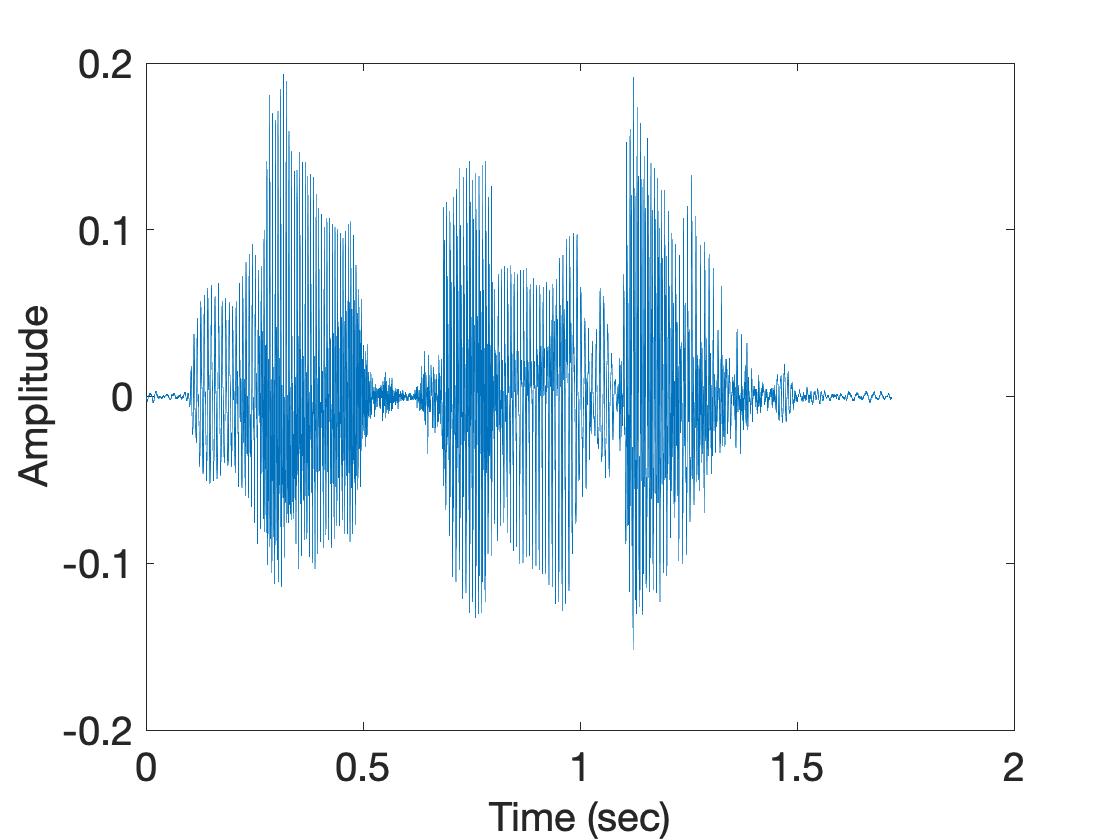 U
M
D
[
[
[
FFT of overlapping windows
of samples
(Spectrogram/STFT)
[
FFT
FFT
FFT
FFT
Short-time Fourier Transform (STFT)
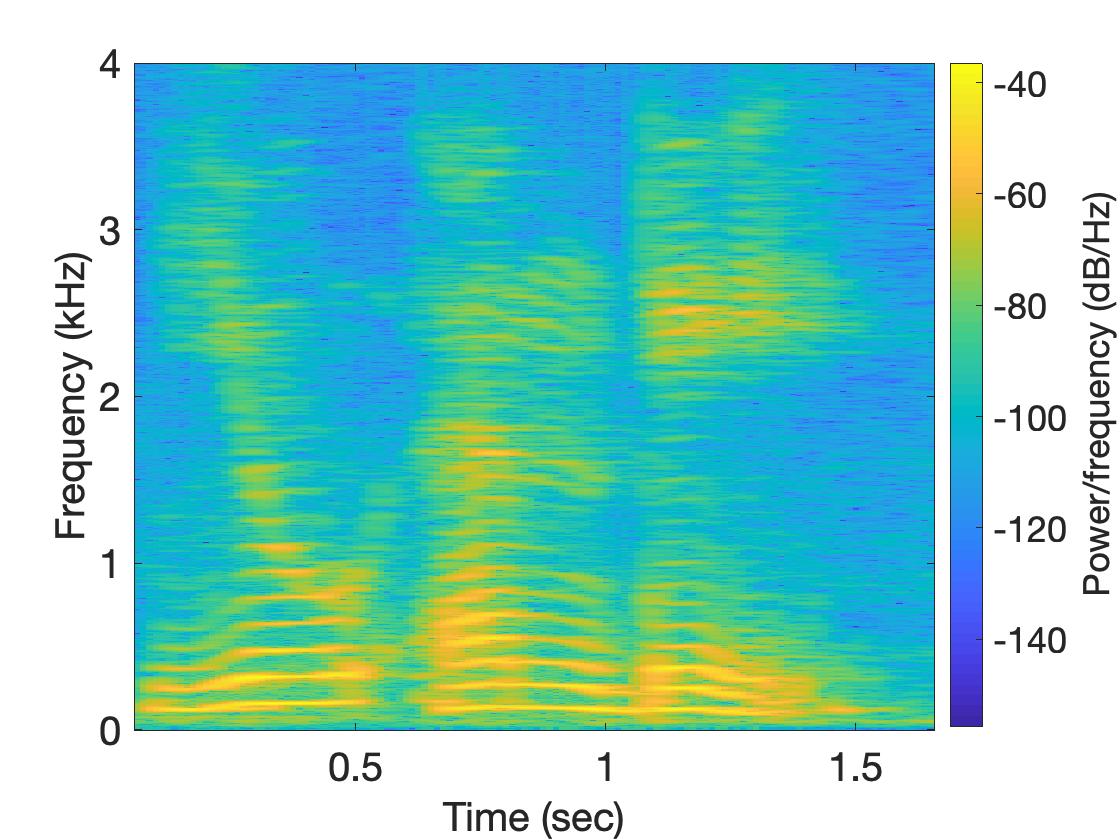 M
D
U
Short-time Fourier Transform (STFT)
*
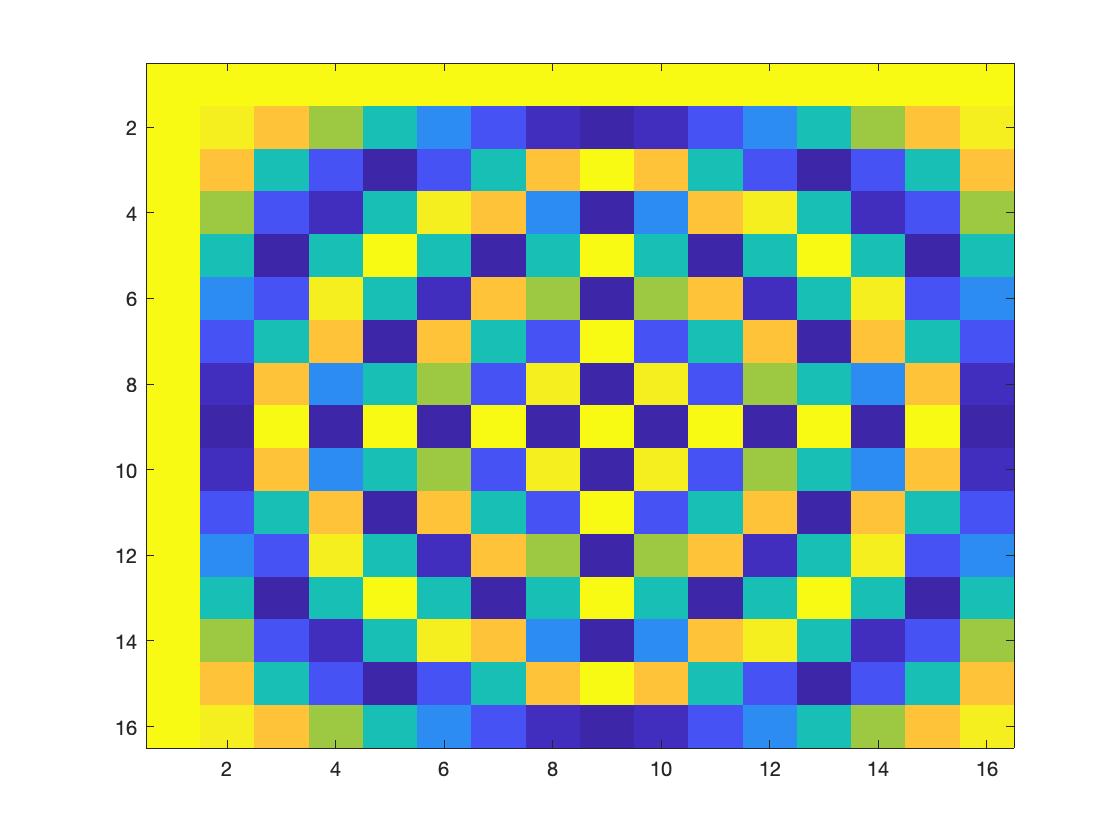 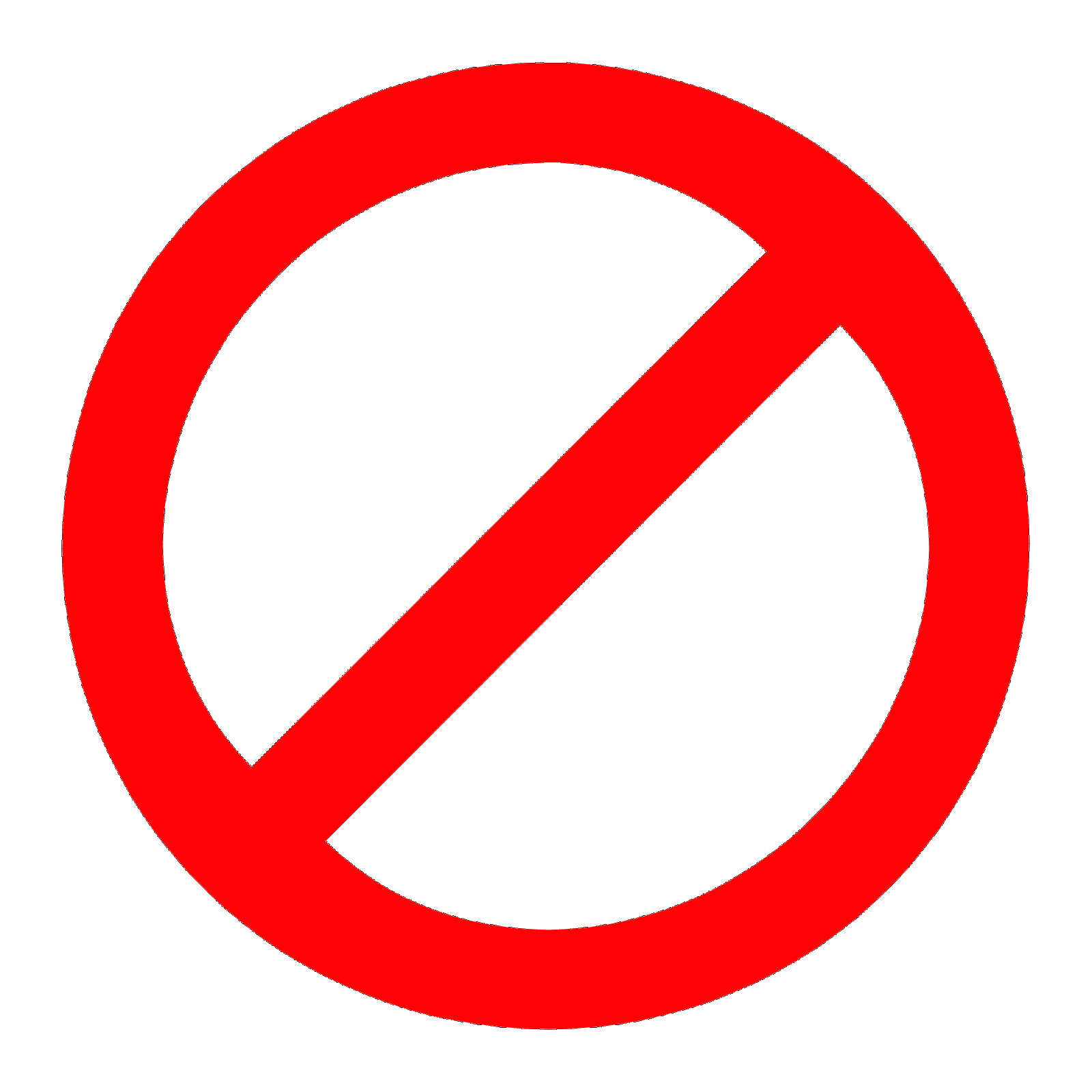 X
F
Z
X
F
=
=
=
Matlab function: dftm(N)
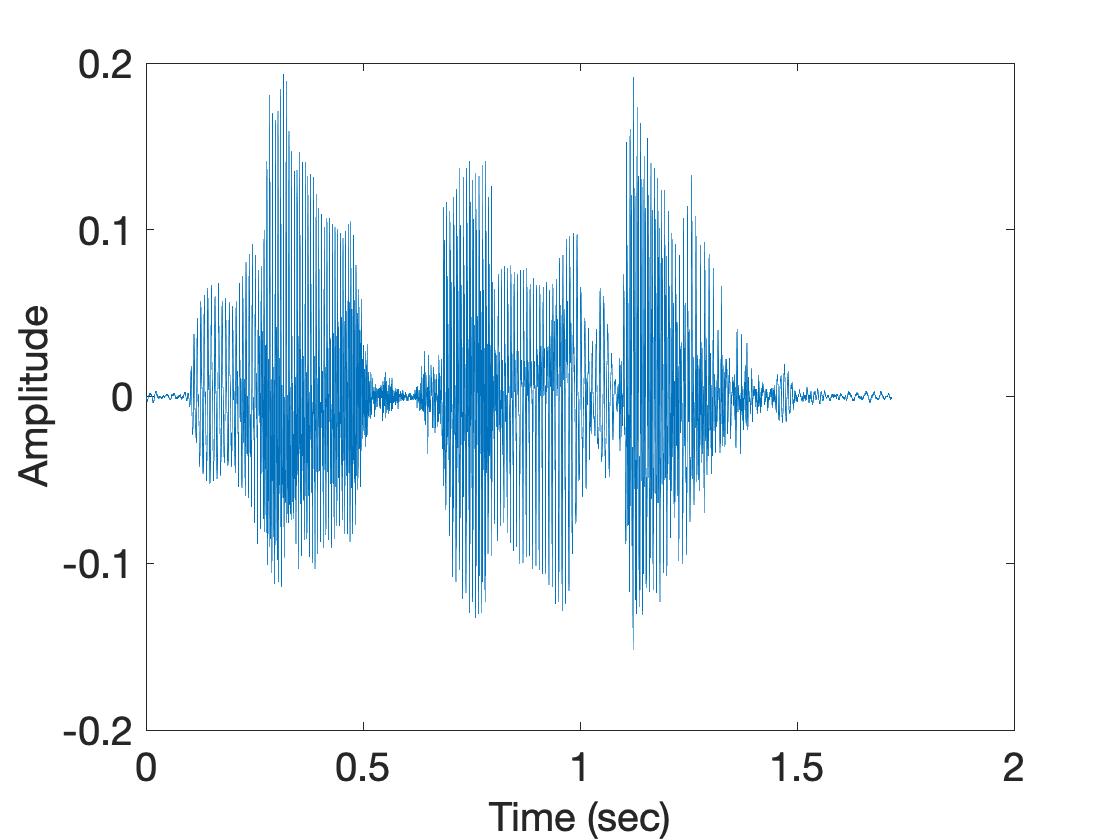 Short-time Fourier Transform (STFT)
*
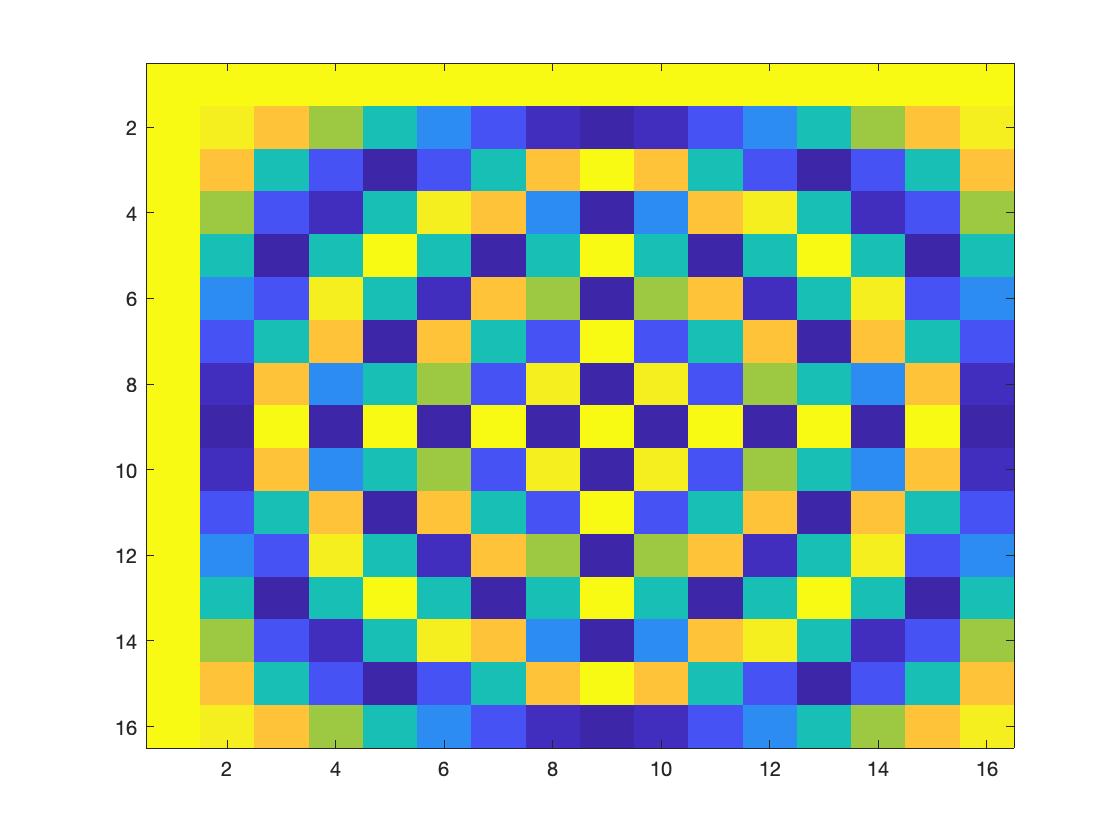 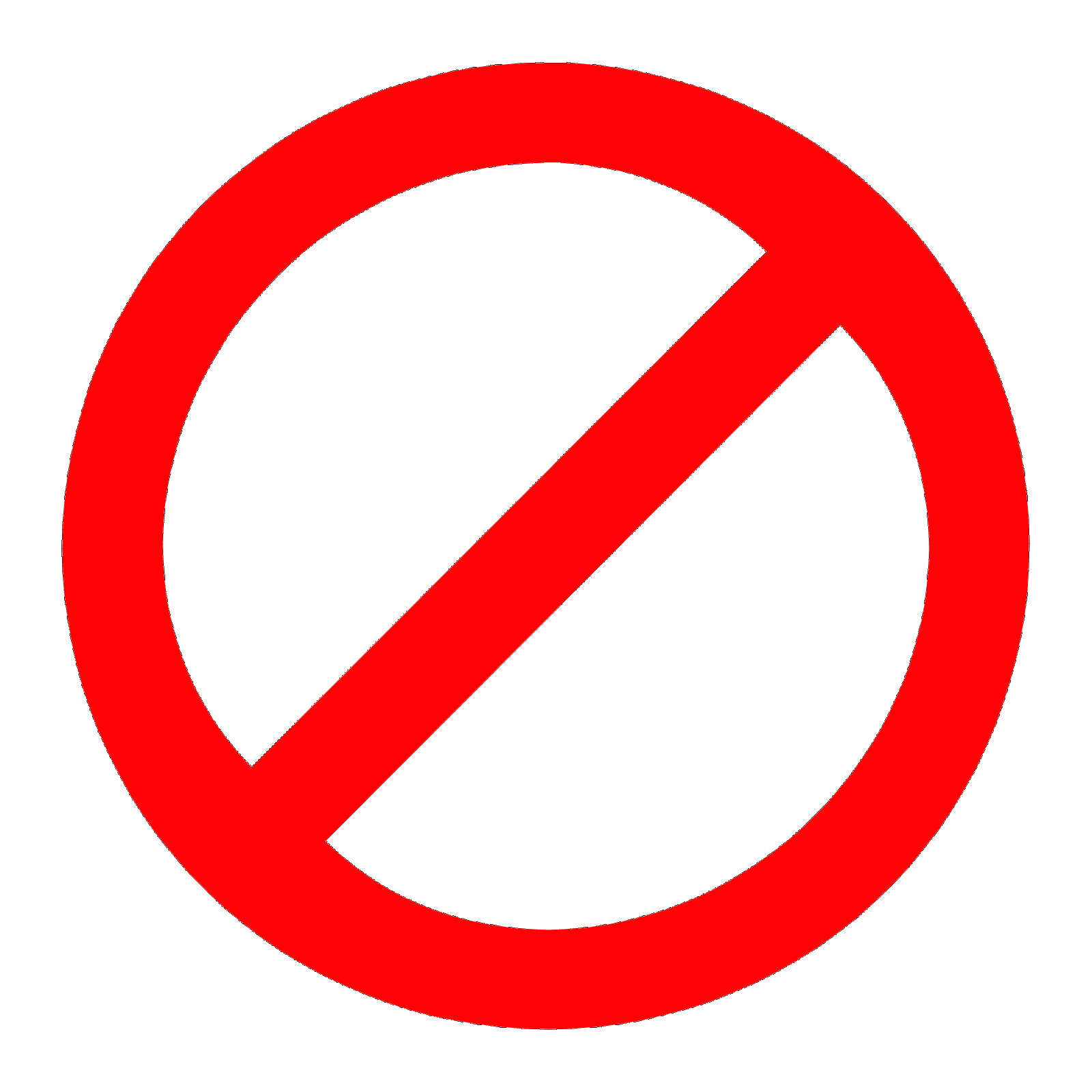 X
F
Z
X
F
=
=
=
Matlab function: dftm(N)
N
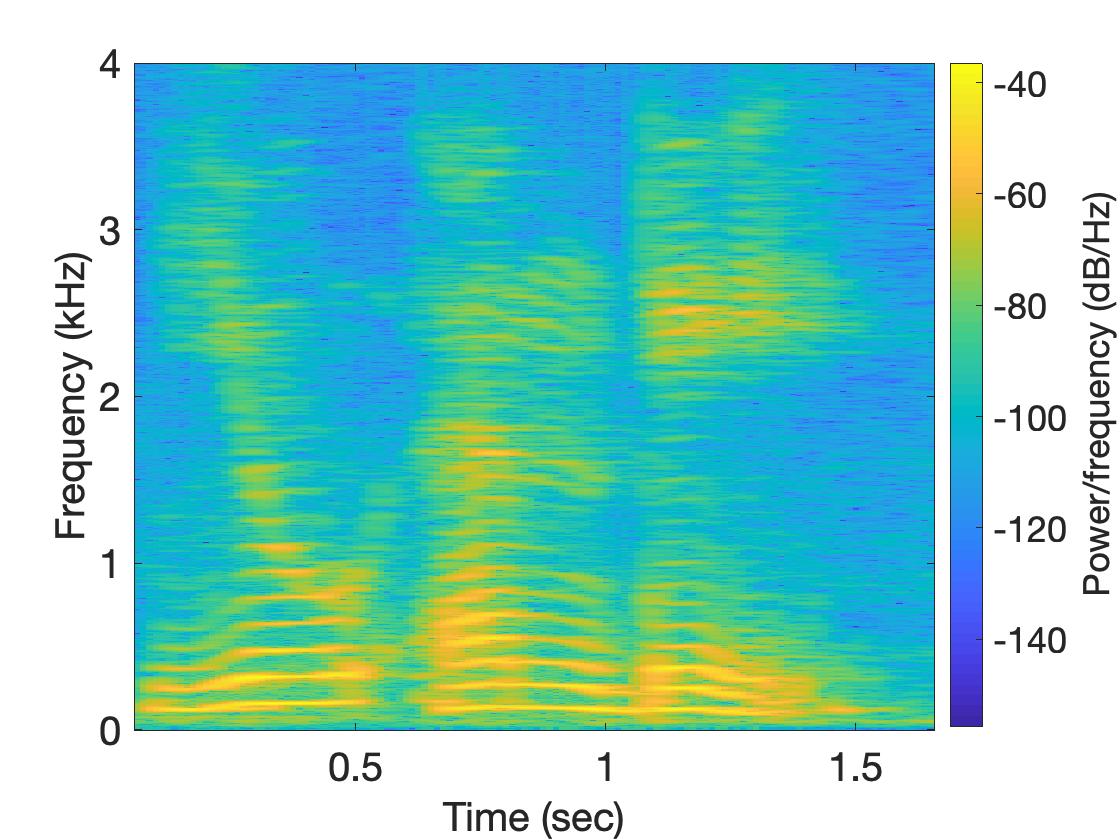 N
abs(Z)
8N
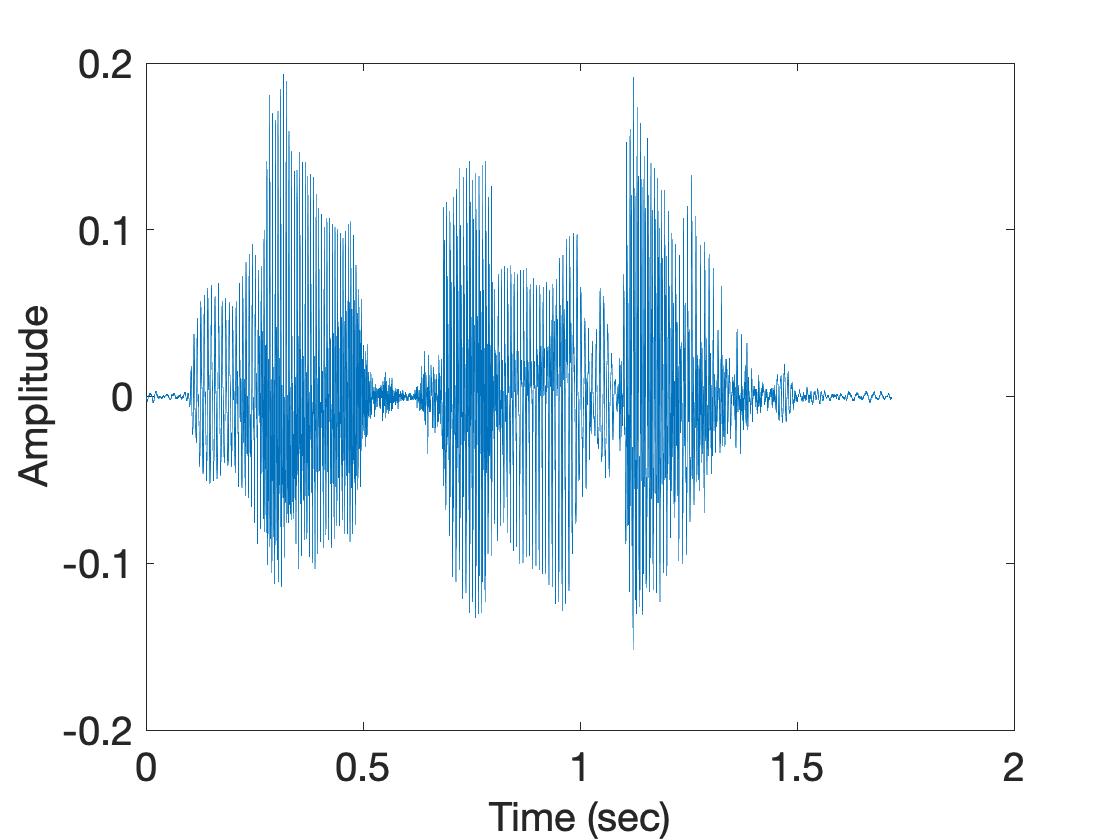 Short-time Fourier Transform (STFT)
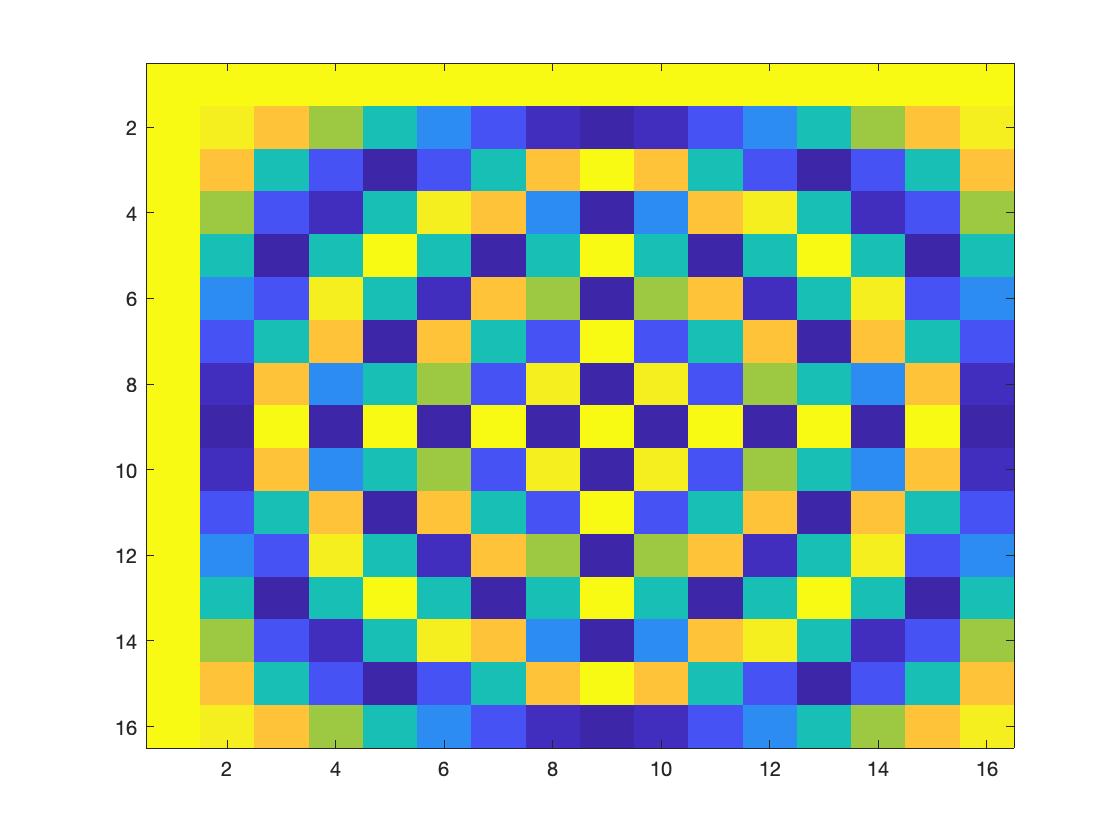 ?
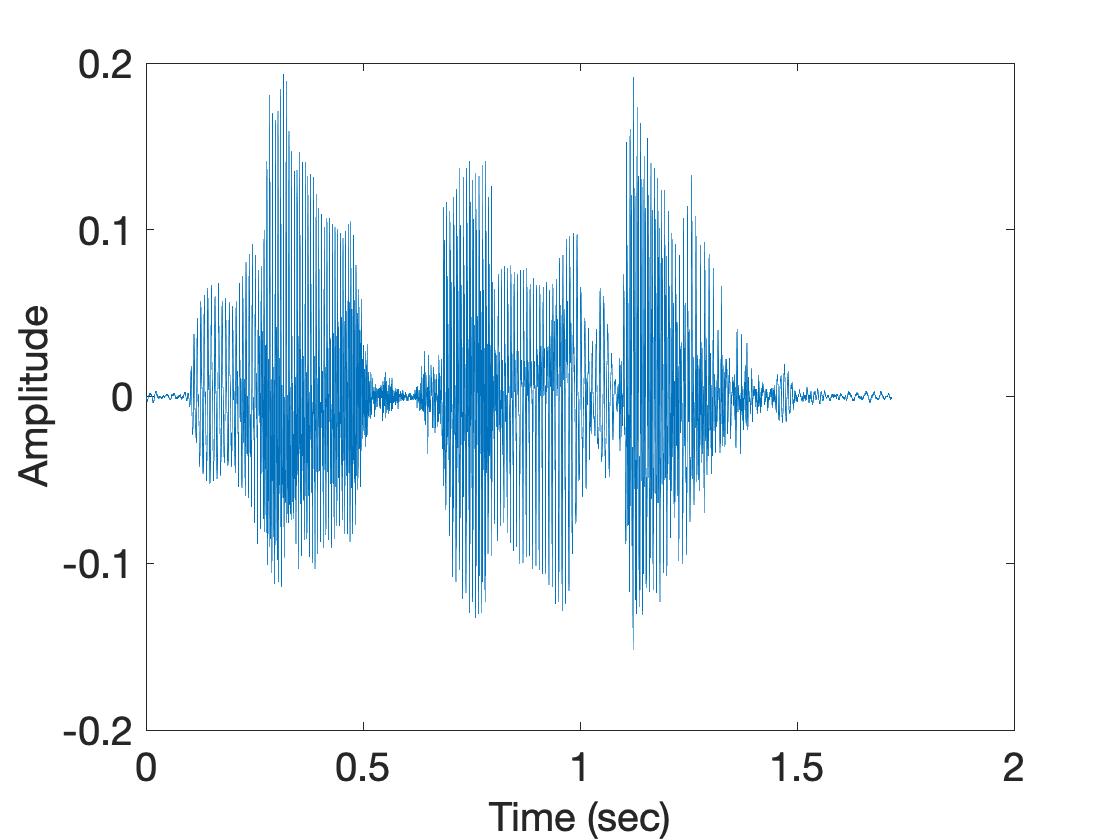 x
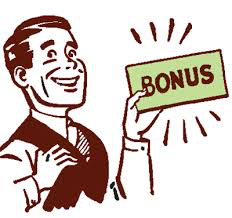 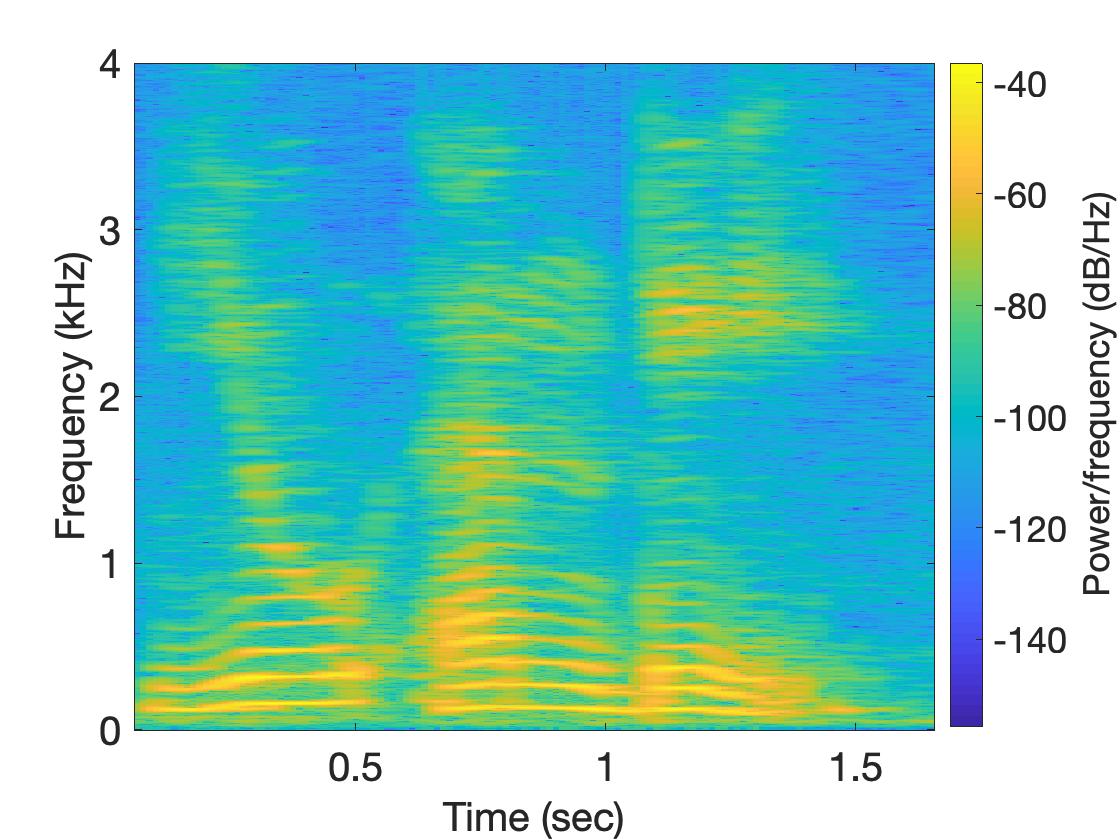 =